Do chemical characteristics affect the potential of biochars to adsorb cations?
Jose Maria Garcia Castro de Barragan1.2. 
Elena Fernandez-Boy2. Michael Knicker3. Regina León Ovelar1.2.4. Heike Knicker1*
1 Instituto de Recursos Naturales e Agrobiologia de Sevilla (IRNAS-CSIC). Sevilla. Spain
2 Departamento de Cristalografía. Mineralogía y Química Agrícola. Universidad de Sevilla. Sevilla. Spain
3 Consult Michael Knicker (CMK). München. Germany 
4 Laboratorio de Química*. Facultad de Ingeniería. Universidad Nacional de Asunción. San Lorenzo. Paraguay
 *knicker@irnase.csic.es
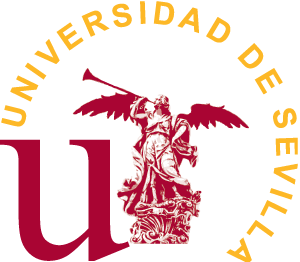 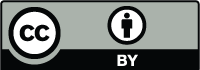 Summary: Reasoning
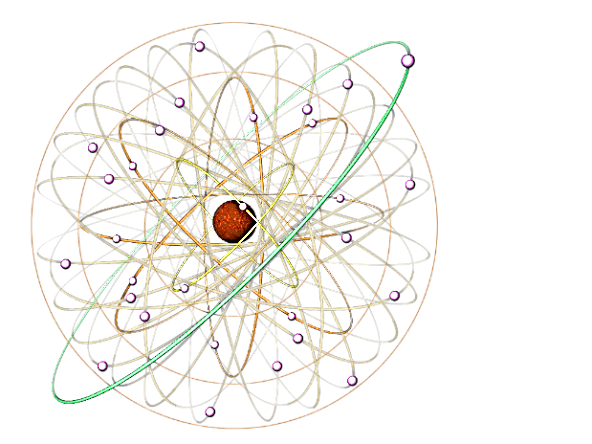 Biochar adsorbs cations: 
use as filter for heavy metals 
soil amendment with nutrients storage capacity

As a paramagnetic Ion, Cu2+ shortens the Spin-Lattice Relaxation time (T1) of the 13C and its 1H to which it is adsorbed.
Cu
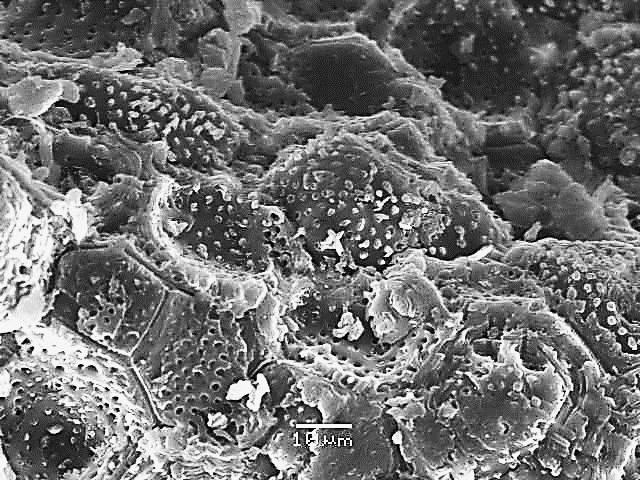 NMR Relaxometry on Cu2+- doted pyrochars allows the determination of C-groups involved in the adsorption of cations
Revealing relationship between chemical composition and adsorption efficiency
Using pyrochars with different aromaticity and chemical composition may contribute to a better understanding of the adsorption mechanism
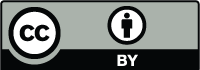 Summary: Results
The Adsorption to the three pyrochars used in this study was best fitted with the Freundlich model

The adsorption efficiency increased with aromaticity of the sample

We found indications that crystalline domains of weakly charred pyrochars from cellulosic feedstock did not allow Cu2+ to access all potential adsorption sites

Aside from charged functional groups, π-orbitals of aromatic rings contributed to Cu2+ adsorption
Cu
Porosity is not the main factor determining Cu2+ adsorption to pyrochar;
 
Accessibility of Cu2+ to pores and the availability of π-orbitals of aromatic rings seem also to play an important role.
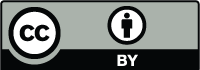 Introduction: Organic Waste - a Valuable Resource
ORGANIC
WASTE
Agriculture
Industry
Pyrolysis (low oxygen)
Valorization:
Biochar
Soil amendment
Slow-release fertilizer
Gardening soil
Water clean-up
Soil remediation
Filter (water clean-up)
etc.
Definition: 
Ecologically sustainable organic feedstock
Heterogeneous substance
High aromaticity 
High organic C content 

EBC (2012)
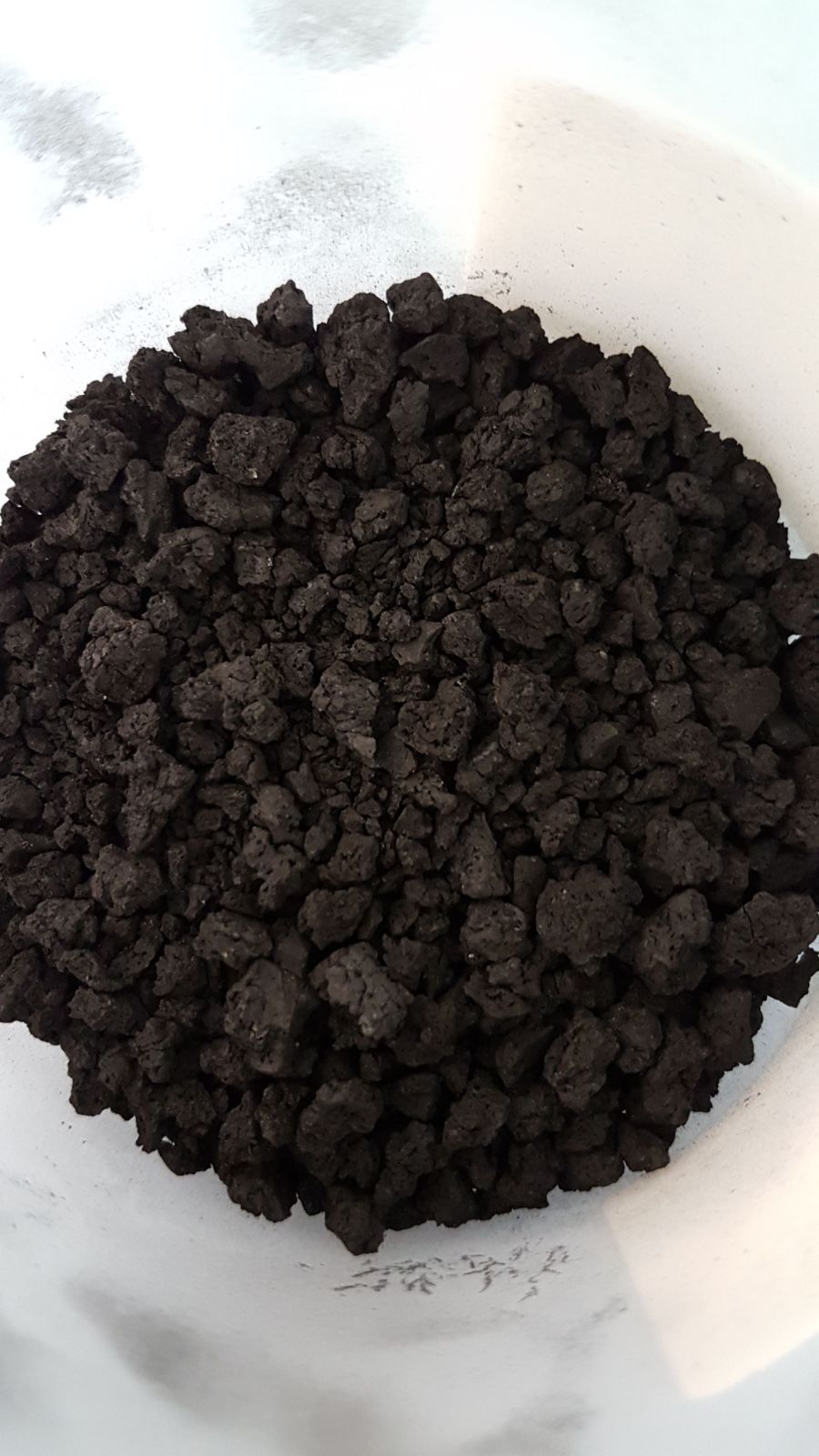 Material with: 
High porosity
High waterholding capacity
Cation adsorption
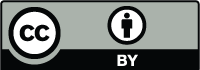 But: Biochar  ≠ Biochar!
Biochar structure depends on:

Feedstock
Production conditions
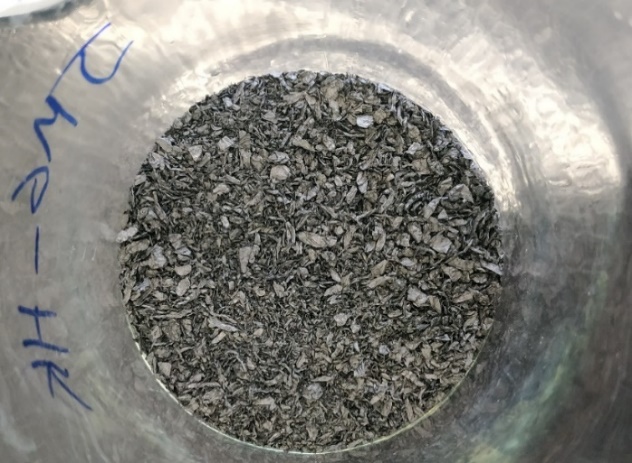 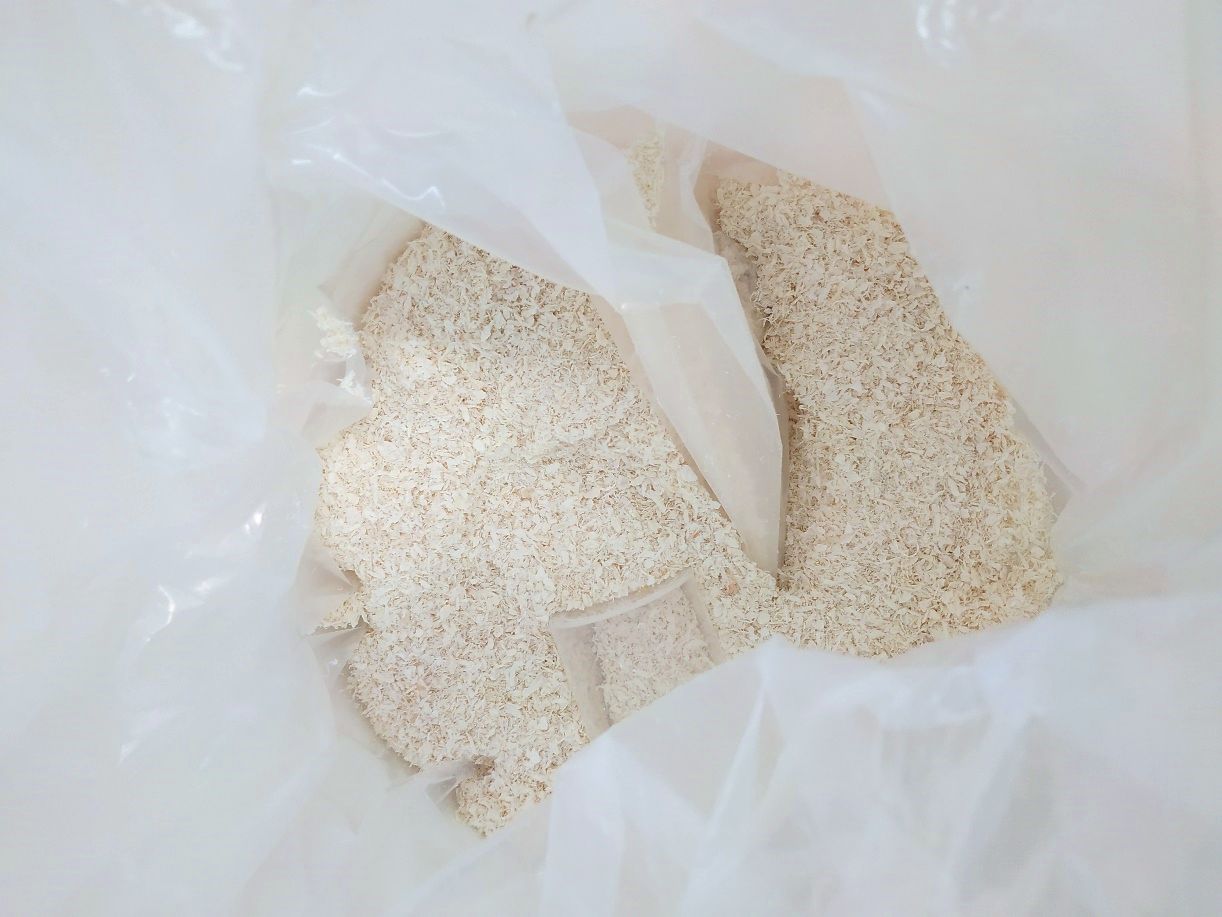 Chitin(Ch0)
Chitin char (Ch400)
400ºC. 3h
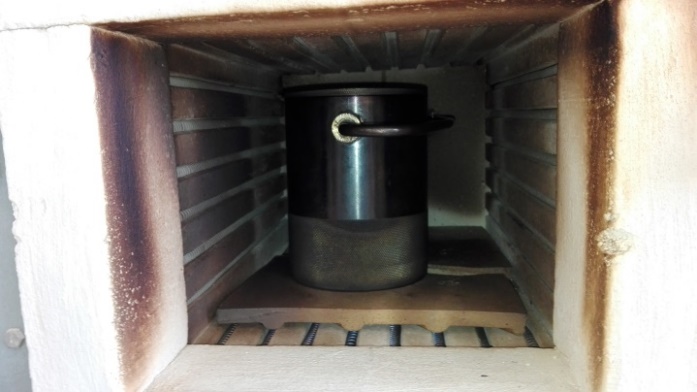 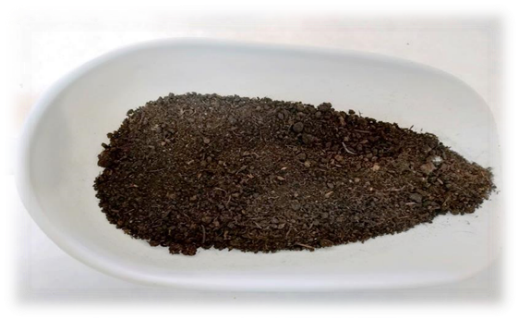 500ºC. 3h
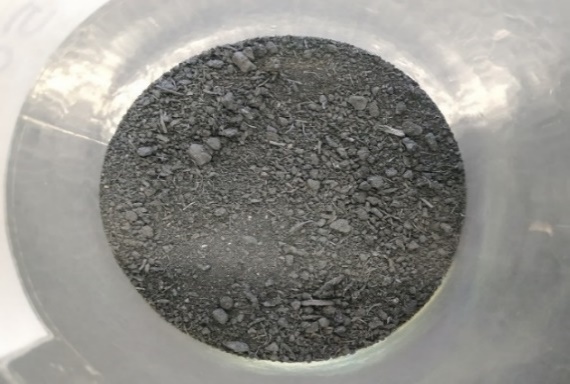 Peat (Pe0)
Peat char (Pe500)
Acrocomia endocarp char
(Ac450)
Acrocomia endocarp
(Ac0)
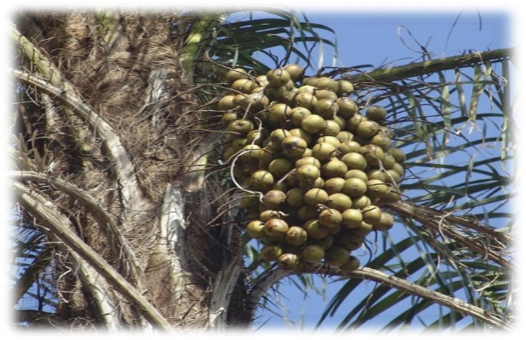 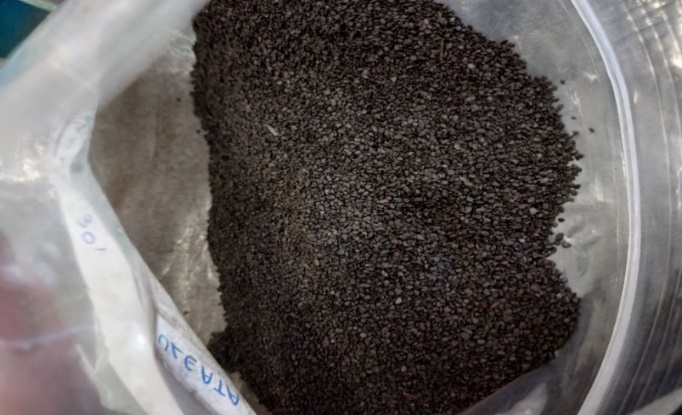 450ºC. 0.5h
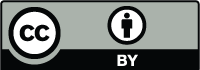 Table 1: Elemental composition of chitin, peat and Acrocomia endocarp and their chars produced at 400°C, 500°C and 450°C, respectively. the pH (H2O) and the BET surface area (SA) (CO2) of the chars.
*Calculated by the sum of ash. C. H. and N contents subtracted from 1000 g of sample material.
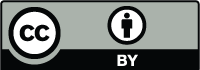 Chemical Composition Determined by Solid-state 13C NMR Spectroscopy
O/N-
O/N-
Aromatic
Aromatic
Alkyl
Alkyl
Alkyl
Alkyl
Carboxyl
Carboxyl
73
23
75
127
60
83
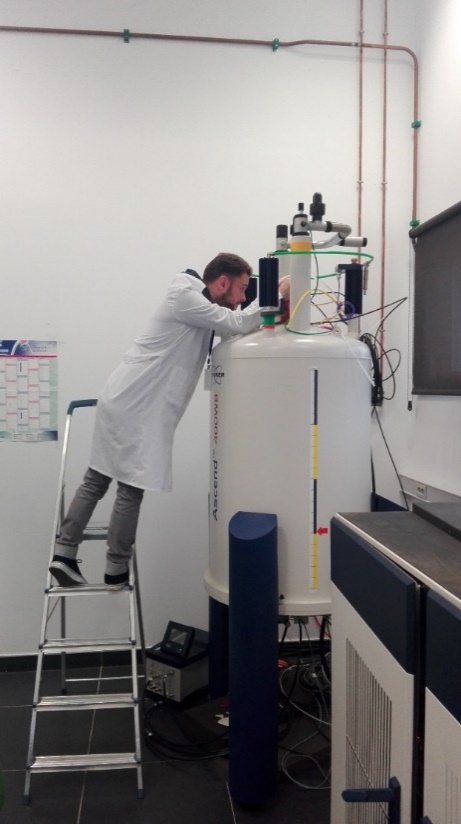 Bruker Avance III 400 MHz
103
55
Cross-polarization: 	1 ms
Magic angle spinning: 14 kHz
20
172
32
158
72
Ch0
Ch400
127
73
33
116
105
62
129
Difference in aromaticity (160-90 ppm):
         
Pe500 > Ch400 > Ac450

Difference in polarity P:
   
I(225-140 ppm) + I(90 – 45 ppm)
P = 
I(140-90 ppm) + I(45-0 ppm)

Ac450 > Ch400 > Pe500
155
155
39
172
72
Pe0
Pe500
18
169
72
72
104
104
64
64
116
116
154
56
131
132
56
33
157
20
20
172
Ac450
172
Ac0
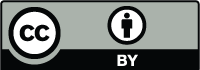 300
0
200
100
-100 ppm
300
0
200
100
-100 ppm
Hypothesis:
Different chemical compostion, polarity, pH and BET surface (CO2)  may lead to:
Differences in the Cation Adsorption?
Differences in the Adsorption Mechanism?
Adsorption experiments with paramagnetic Cu2+
NMR-Relaxometry:
Relaxation time is affected by paramagnetic Cu2+

Determination of affected C group allows identification of binding site
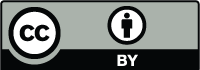 Adsorption of Cu2+ onto Biochar: Experimental Design
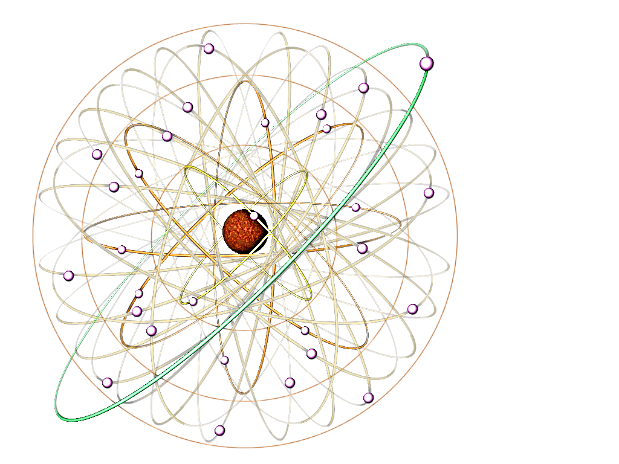 200 mg biochar + Cu(NO3)2   (0.9-17 mM)
Shaking for 24 h at 25ºC
Separation of solid and liquid phase
Determination of Cu2+ concentration in the solution (Ce)
Calculation of  Cu2+ concentration in solid (Qe)



Qmax: maximum adsorption capacity (mmol g−1)
K: Langmuir constant (L mg−1)
Kd: Freundlich distribution coefficient. 
n: correction factor constant
Langmuir
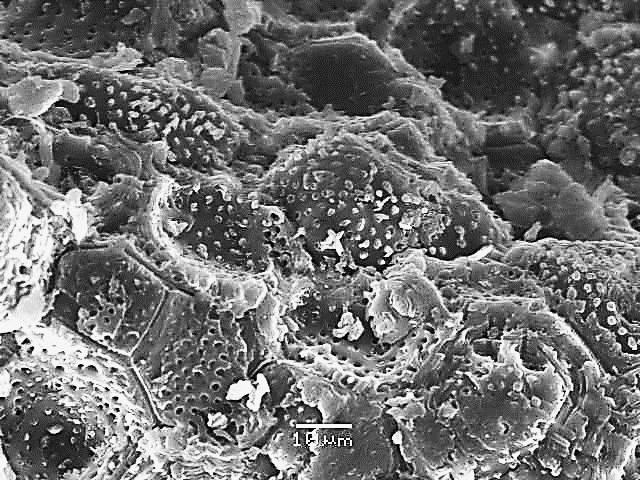 Cu
Freundlich
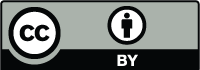 copyright: freepng.es
Adsorption Isotherms of Cu2+ to Ch400
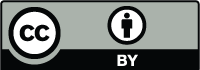 Adsorption Parameters of Cu2+ to Ch400, Pe500, 
Ac450
Better R2 with Freundlich:	non-ideal adsorption on a heterogeneous surface
 n > 1:				higher Cu2+-concentration decreases relative adsorption
Kd (Adsorption affinity): 	Pe500> Ch400 > Ac450 (very low adsorption)
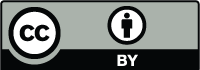 Relation between Adsorption of Cu2+ with Surface Area, pH and Aromaticity
No evident relationschip between K, Kd and surface area or pH
Adsorption efficiency increases with aromaticity and decreasing polarity
Adsorption to charged groups as main mechanism is unlikely!!!
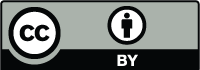 NMR Relaxometry for the Identification of Cu2+ Adsorption Sites:
Theoretical Background
Magnetic field
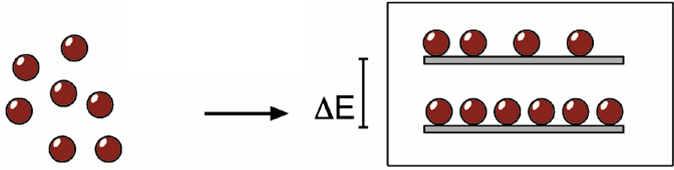 Nuclear spins given into a static magnetic field will align themselves on two different energy levels according to the thermal equilibrium

A radio frequency-pulse (rf) moves spins from the lower to the higher energy level

Termination of the pulse allows the spins to return (relax) to their thermal equilibrium with the spin-lattice relaxation time rate, T1.
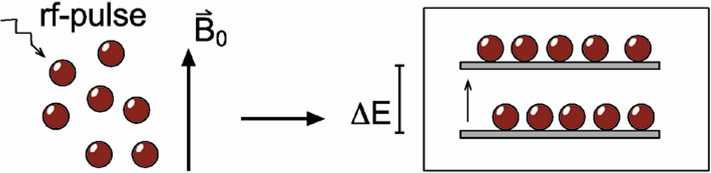 Relaxation
Thermal Equilibrium (starting point!)
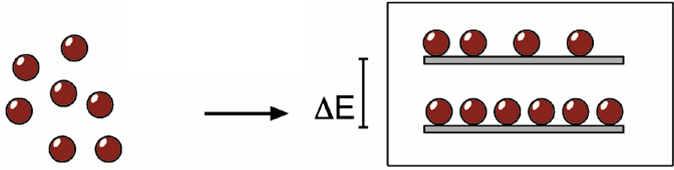 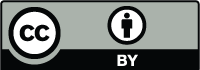 Theoretical Background: T1 and Molecular Properties
T1 depends on:
Long T1
Short T1
Molecular size / mobility:
Solid-state
small
large
Interaction with paramagnetics at a distance < 1 nm decreases efficiently T1
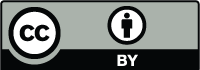 Theoretical Background: T1 and Domaine Size
Spin Diffusion: Spins in close neighborhood “communicate” their relaxation behavior among each other, which results in one common T1:
Long T1
Short T1
The size of the „communication radius. L“
depends on T1:
Kind and range of T1s used in the present study:
Small
radius
Large radius
* The low natural abundance of 13C does not allow spin-diffusion
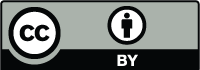 Information Obtainable from the Determination of T1:
Identification of C groups which are affected by Cu2+ adsorption:  T1C
Changes in molecular mobility: T1H, T1Hroh
Minimal distance between domaines: T1H, T1Hroh
Chemical composition of fast and slowly relaxing pool 
Selecting an adsorption mechanism according to the results
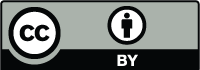 T1Hroh versus Qe (Cu2+) in Ch400
165
slow
COOH
107
111
4000
fast
127
153
128
142
3000
141
O
Biphenyl
2000
Furan-type
127
1000
125
0
123
4000
127
3000
153
OH
2000
1000
0
4000
3000
2000
1000
0
10
5
20
0
10
15
5
20
0
15
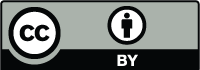 T1Hroh versus Qe (Cu2+) - conclusions
None or only weak but positive correlations between T1Hroh and Qe:
Decrease of domain mobility after Cu2+ Adsorption overcomes shortening due to paramagentic interaction?

Aromatic C and alkyl C show pools with fast and slow T1Hroh (no spin diffusion among them, thus no interactions)
Domains with small and large molecules: Distance: > 7.5 nm  
 
Carboxyl C and O-alkyl C is only present in the slow fraction with higher molecular weight
Located mostly in ether and ester bonds. This makes them unlikely to serve as cation-adsorption site

T1Hroh is comparable for all peaks within one domain
Efficient spin 1H spin diffusion does not allow the identification of a specific adsorption site

Comparable results for Pe500
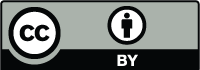 T1Hroh versus Qe (Cu2+) – Ac450
T1Hroh Ac450 >> T1Hroh Ch400 = T1Hroh Pe500:
Remaining crystalline cellulose-like units in Ac450

Carboxyl, O-alkyl and alkyl show two domains
Presence of amorphous units (short T1Hroh)

T1Hroh short (carboxyl, alkyl) increases with Qe
“Stabilization“ of amorphous domains?

T1Hroh versus Qe of aromatic C shows no correlation
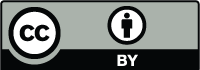 T1H versus Qe (Cu2+) – Ch400, Pe500
For all C-groups the “one-pool”–fit works best
T1H O/N-alkyl (ether, N-alkyl; 90 – 45 ppm) > T1H aromatic C (160-100 ppm) 
T1H of all C-groups are affected by Cu2+  
Minimum T1H: aromatic C (20-30 ms) <  O/N-alkyl C (50 – 60 ms) 
				
			→ aromatic C as the preferential adsorption site ?
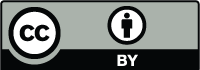 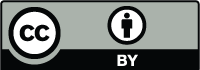 T1H versus Qe (Cu2+) – Ac450
Without Cu2+, there is only one “pool”
Cu2+ (4 mg g-1) → 2 pools (T1H ≈ 50 ms → efficient spin diffusion < 35 nm)
T1H-slow stays almost constant
T1H-fast decreases with Qe 
Minimum T1H for all C groups: 30 ms
Cu2+ adsorbs only on certain surfaces (pores are to small for entrance of Cu2+?) 
1H spin diffusion affects only C in a radius  < 35 nm 
Core C (T1H-slow)  with a distance > 35 nm 
     is not affected by Cu2+ adsorption
T1C versus Qe (Cu2+) – ChCu400
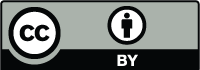 Without Cu2+, there is only one “pool”
Cu2+ (4.8 mg g-1) → 2 pools 
All aromatic C are affected by Cu2+
O-Alkyl C shows no evidence for adsorption
NO evidence for C with preferential sorption
Cation adsorption to π-orbitals of the aromatic rings?
T1C versus Qe (Cu2+) – AcCu450
O-substituted groups show adsorption
No evidence for adsorption on alkyl C
Aromatic C shows 2 pools after Cu2+ addition
Cu2+ adsorption is different for Ac450 and ChCu400
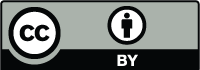 Conclusions
Cu2+ adsorption correlates best with aromaticity of the char, possibly because in the highly aromatic pyrochars, charged groups such as carboxyl or ether are involved in bridging the aromatic domains or within an crystalline domaine (Ac450) and thus not accessible for Cu2+.

Cu2+ did not or only slightly affect T1Hroh:

Effect of decreasing mobility due to chelating is more pronounced than the paramagnetic effects? 


Smaller domain size (indicated by smaller T1H) of the highly aromatic chars offer more surface and thus more sites for adsorption than slightly charred material derived from woody residues (showing large T1H).
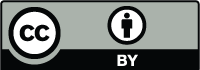 Conclusions
In Ac450 containing both polar groups and aromatic structures, both groups are involved in the adsorption.


We have no evidence that alkyl C or methoxyl C were involved in the adsorption
Low Cu2+ adsorption in Ac450 may be best explained by crystalline structures, reducing the accessibility of Cu2+ to adsorption sites and the low content of aromatic C offering binding do their π-orbitals
Thanks
To the organizers that made this online conference possible


MINECO (Spain) and FEDER (CGL2012-37041/CGL2015-64811-P)